Small things, Big Impact
 VMA Conference 2023
A worldwide movement of inclusion
"Inclusion as a concept encompasses more than just an individual’s presence within a particular setting, rather that the individual perceives themselves as belonging within the setting, whilst being authentically themselves and not needing to change who they are in order to ‘fit in’"
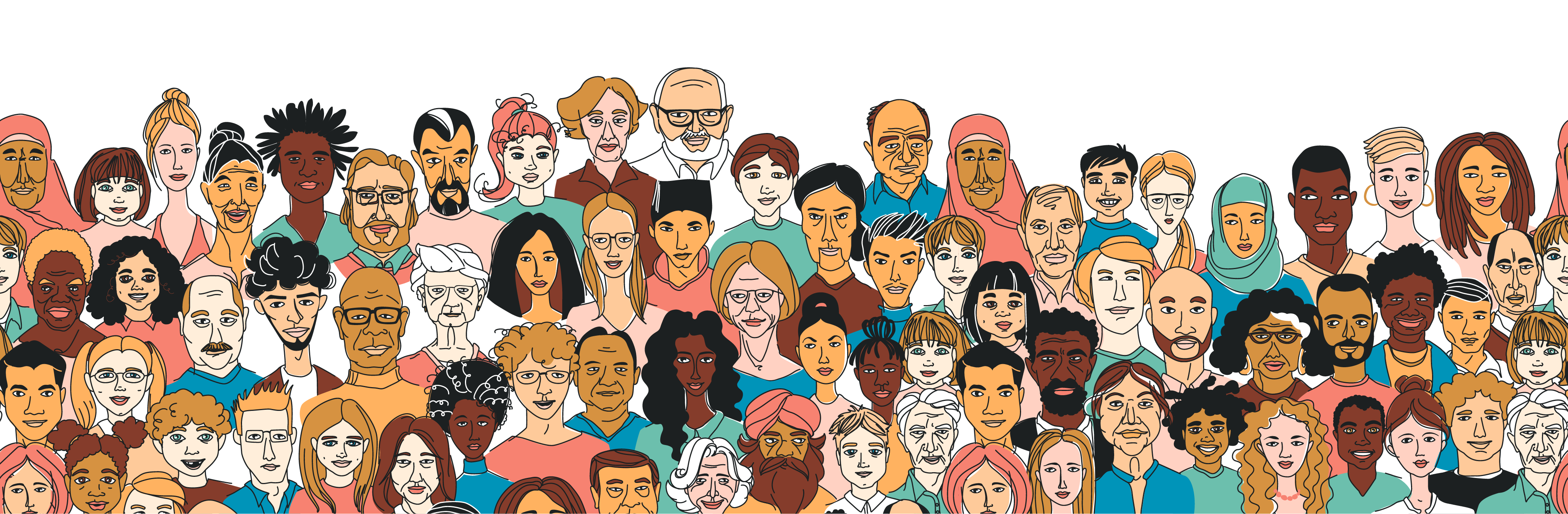 [Speaker Notes: First Session: Emma

Second session: Nyx]
Social model of disability
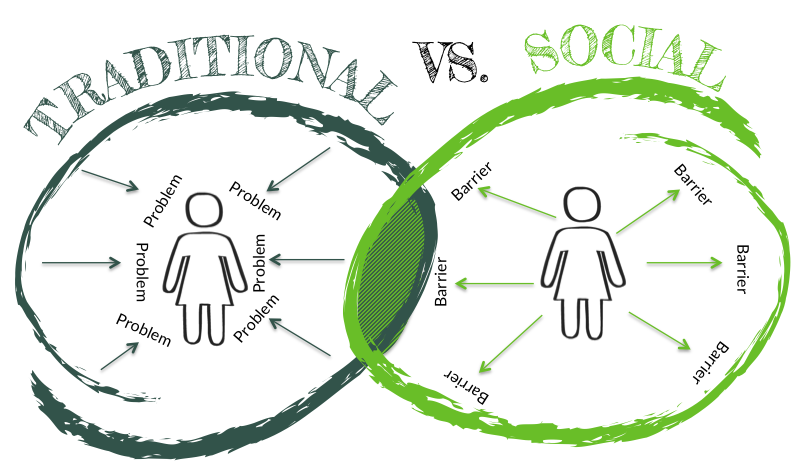 Traditional: History of deficit ‘can’t do’ approaches & low expectations

Social: Moving towards removing barriers in the physical and social environments
[Speaker Notes: Traditionally autism has been seen only in terms of deficits and it has based the problem in the person 

First Session: Emma

Second session: Nyx]
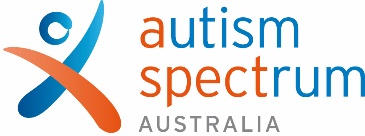 Autism Friendly
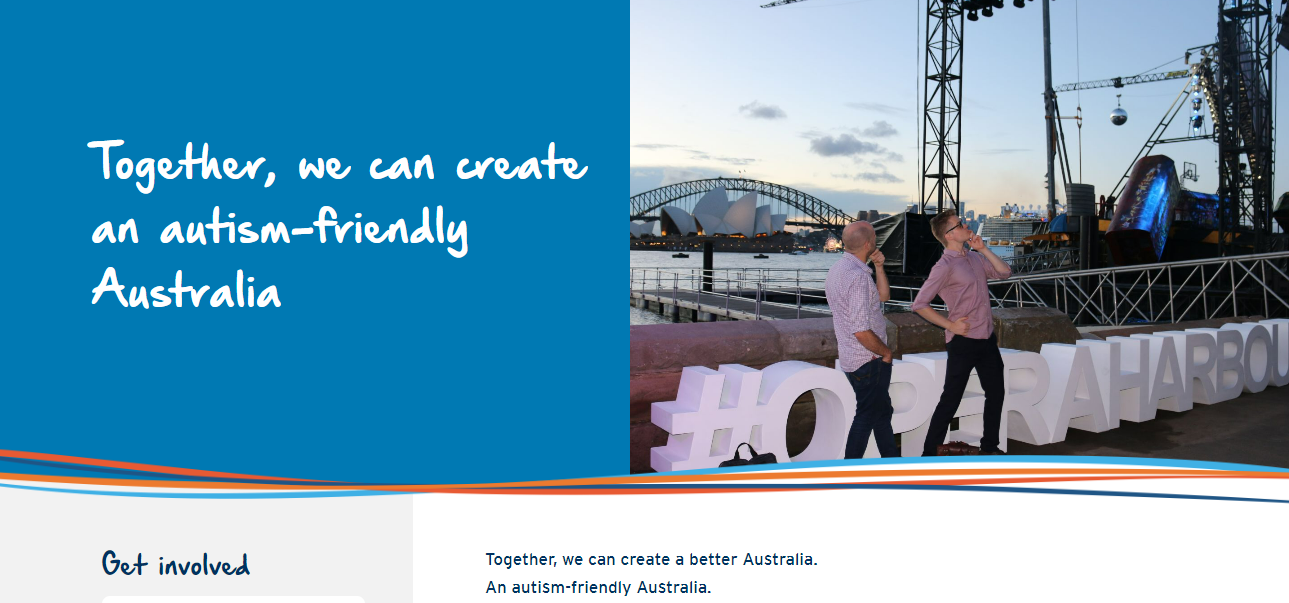 The Aspect Autism Friendly team consults with a wide range of organisations including major venues, airports, shopping centres, retail stores, museums, art galleries, libraries, zoos and sport
Our team consists of Autistic and non-autistic people working in partnership
Our work is based on the Autism Friendly Framework
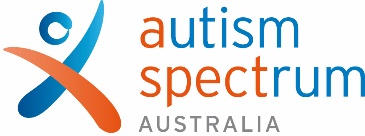 Wide Range of Options
There are a wide range of options to increase inclusivity in your environment

Environmental Assessments by people with disability
A range of resources (including visual stories, sensory maps, communication supports)
Accessibility information easily accessible on a website
Quiet rooms
Staff Training
Environmental adaptations (small and large)
Adapted programs or events
Community consultation
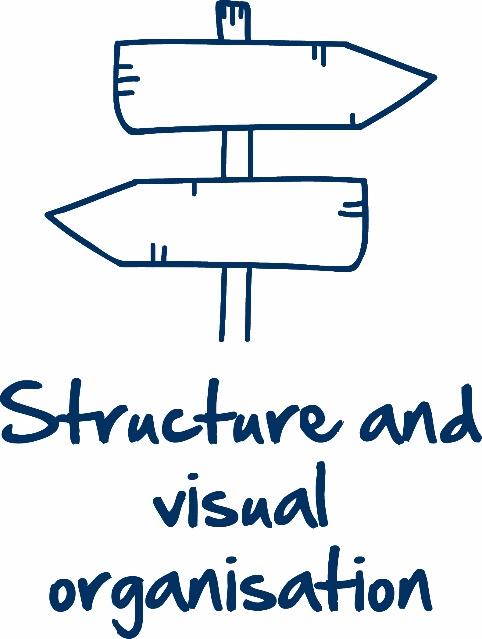 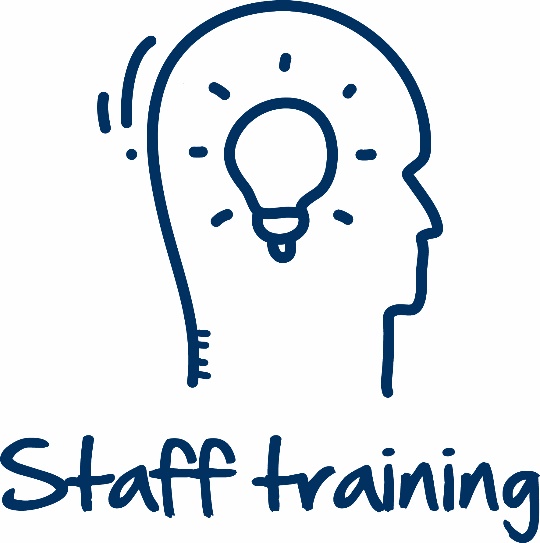 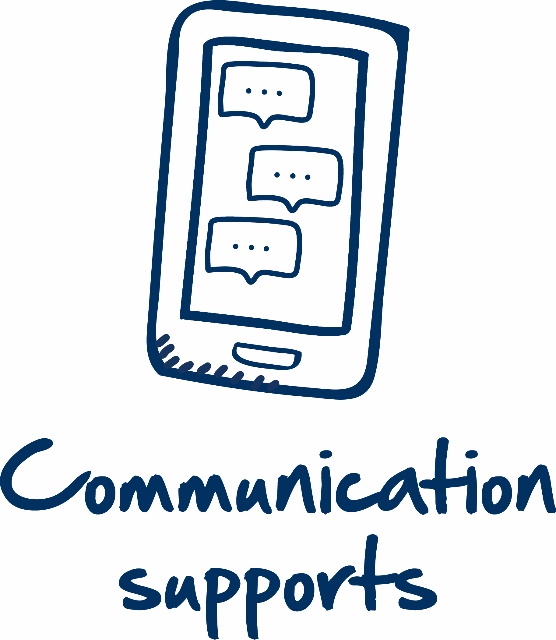 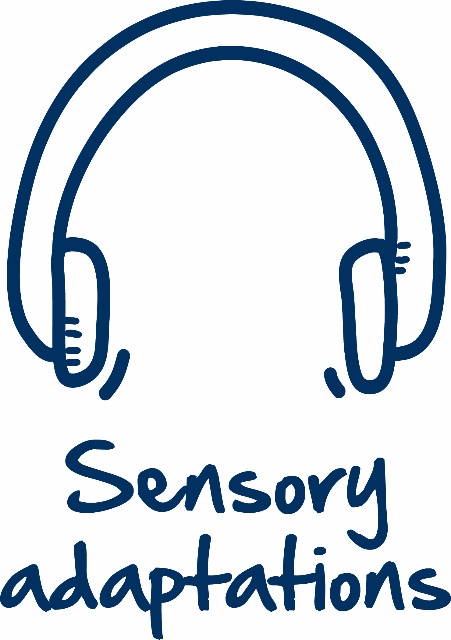 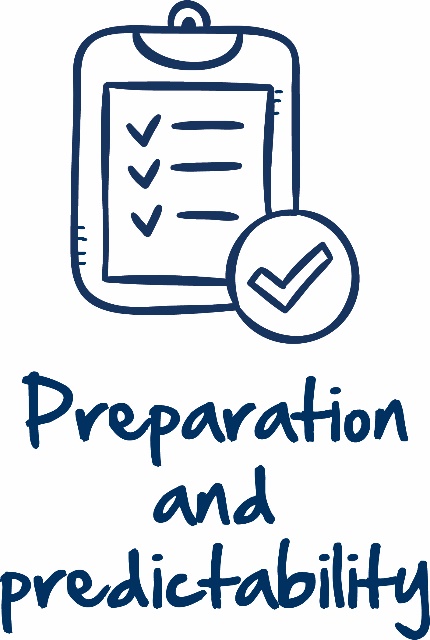 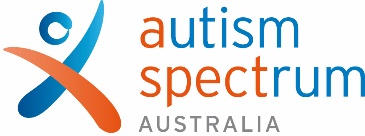 Small Changes
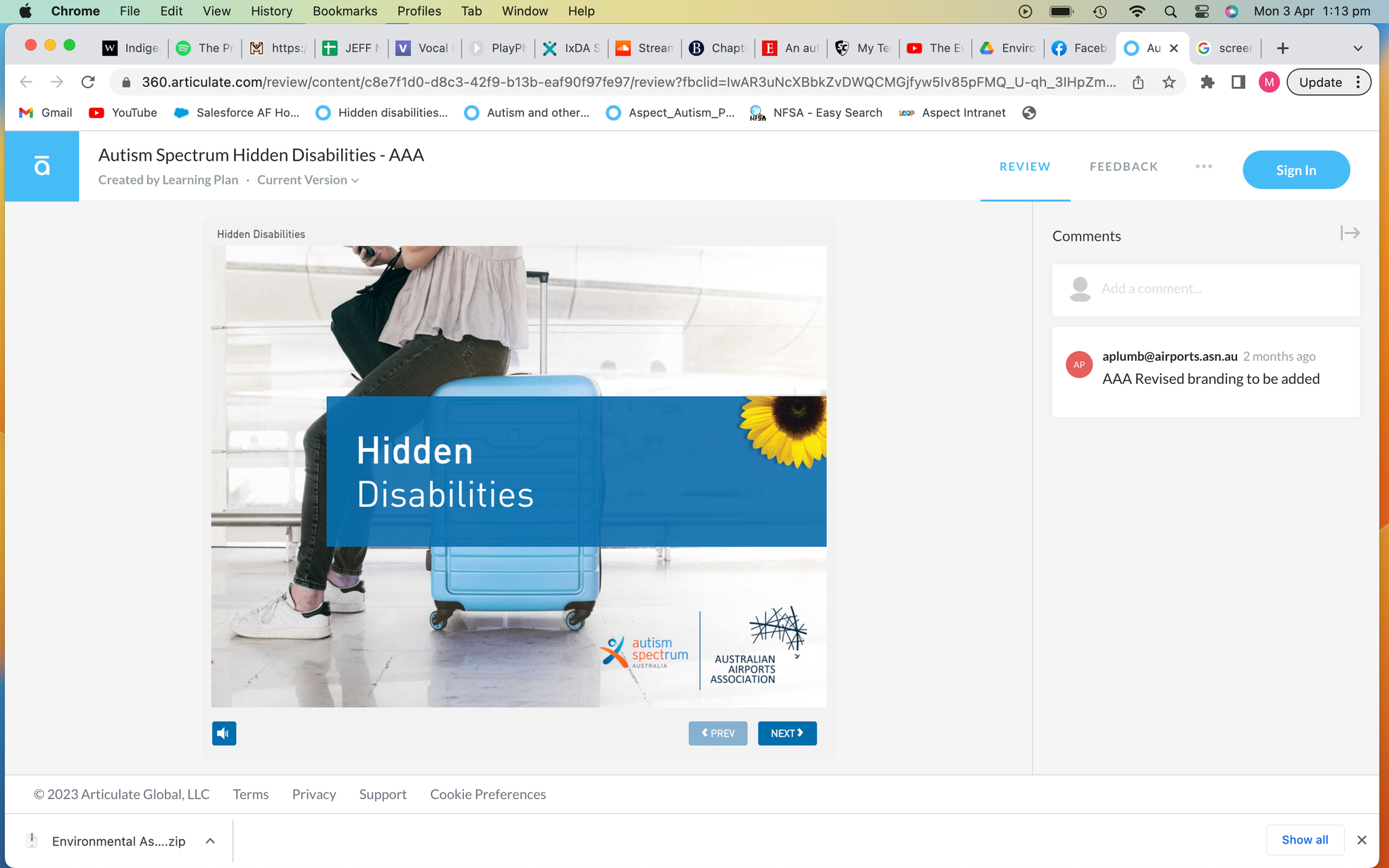 Comprehensive programs are developed over time, with the involvement of people with a disability

It is ok to start small

One or two options (e.g. environmental assessment and staff training or updating website information and developing a helpful resource) can have a big impact

Starting with one or two things and doing them well is better than having nothing at all and can have a big impact on the lives of people with a disability
[Speaker Notes: AAA Training Module image]
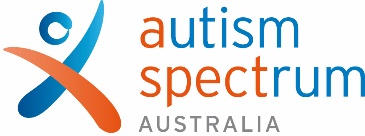 Big impact
In 2022 Aspect surveyed participants in events held by our clients at a variety of public venues

98% of participants had accessed one or more resource developed (visual story, sensory map, accessibility page on a website)

98% found them helpful

Every participant surveyed said they would be more confident returning to a venue again
[Speaker Notes: Visual representation of stats]
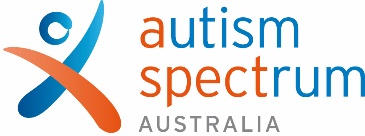 Examples of big impact
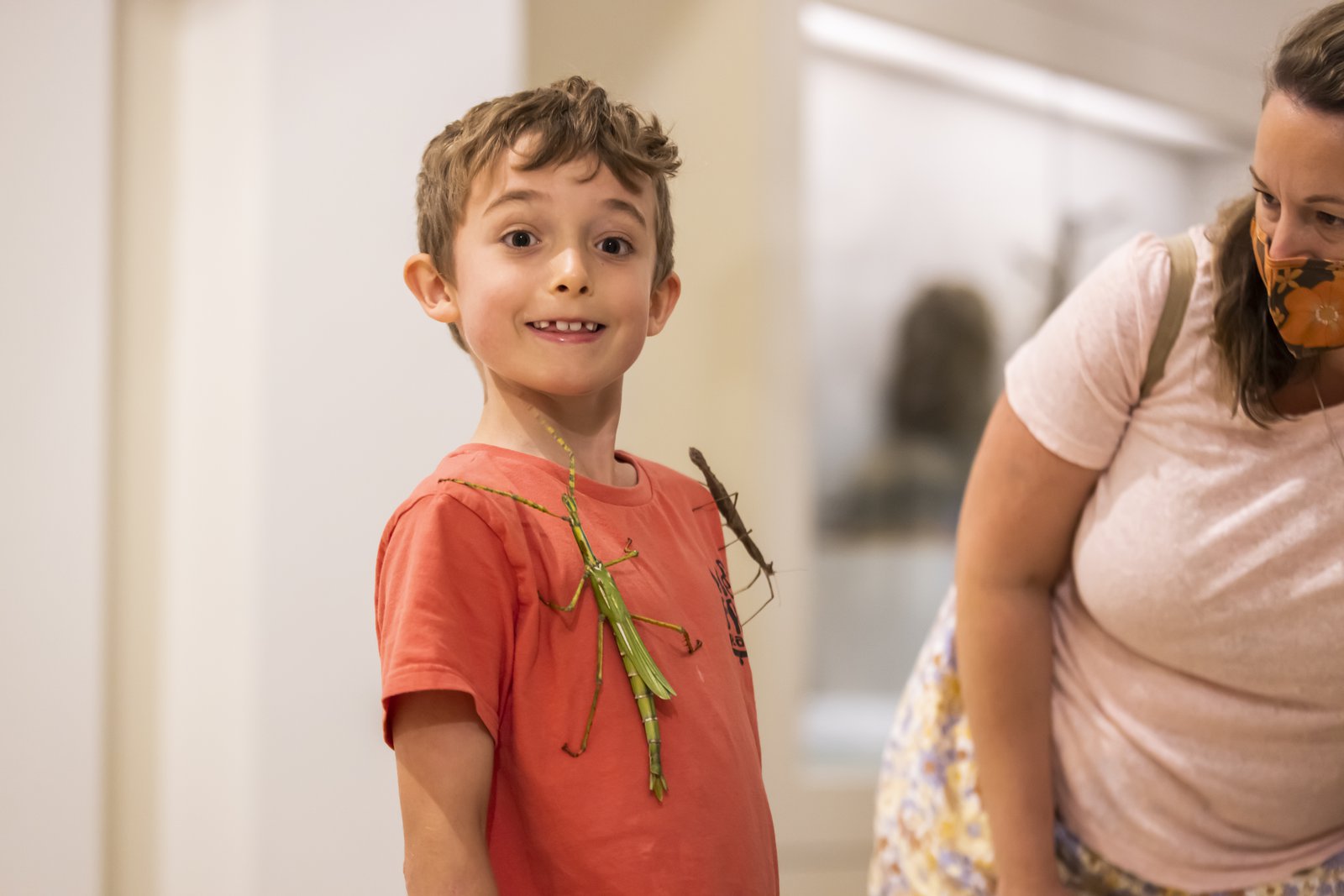 Australian Museum - “look mummy its my story, its here”

Mardi Gras – “I came because I knew there was a safe space for me to go and I had all the information I needed”

West Tigers – “I got to experience a live footy game with my son, something every dad should be able to do”
Get in contact with the Autism Friendly Team to find out more

Email: 
autismfriendly@autismspectrum.org.au

Website:
https://www.autismspectrum.org.au/get-involved/making-australia-autism-friendly
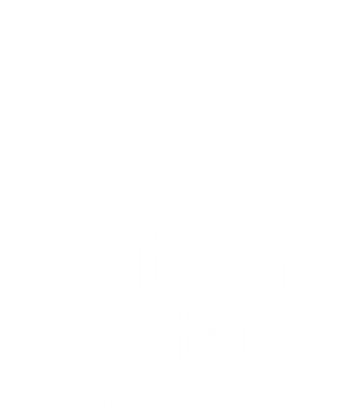